Великий круговорот жизни.
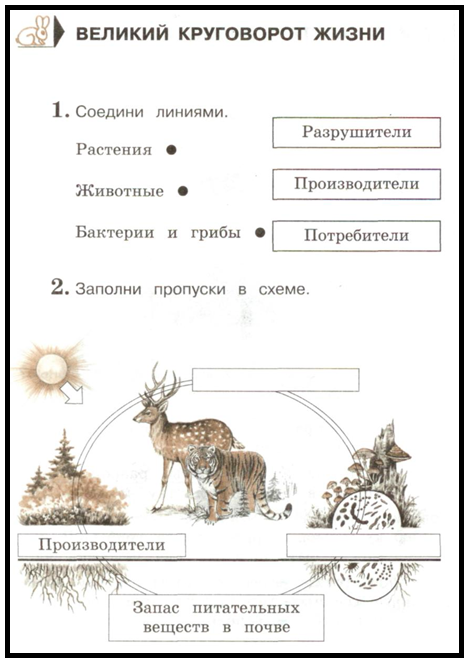